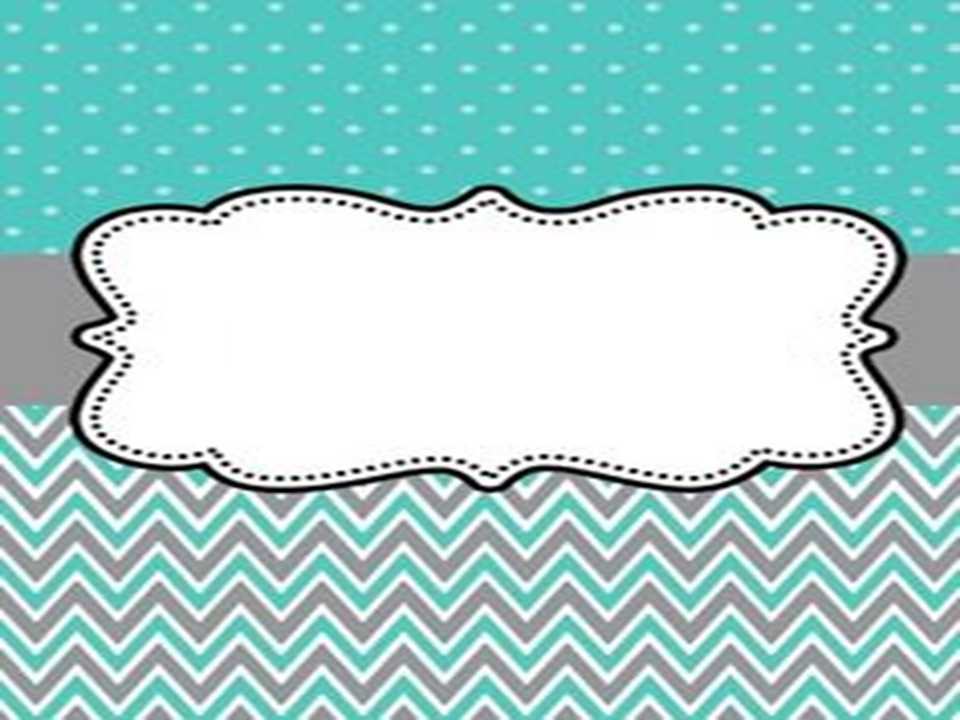 Title